CCRR Comparison
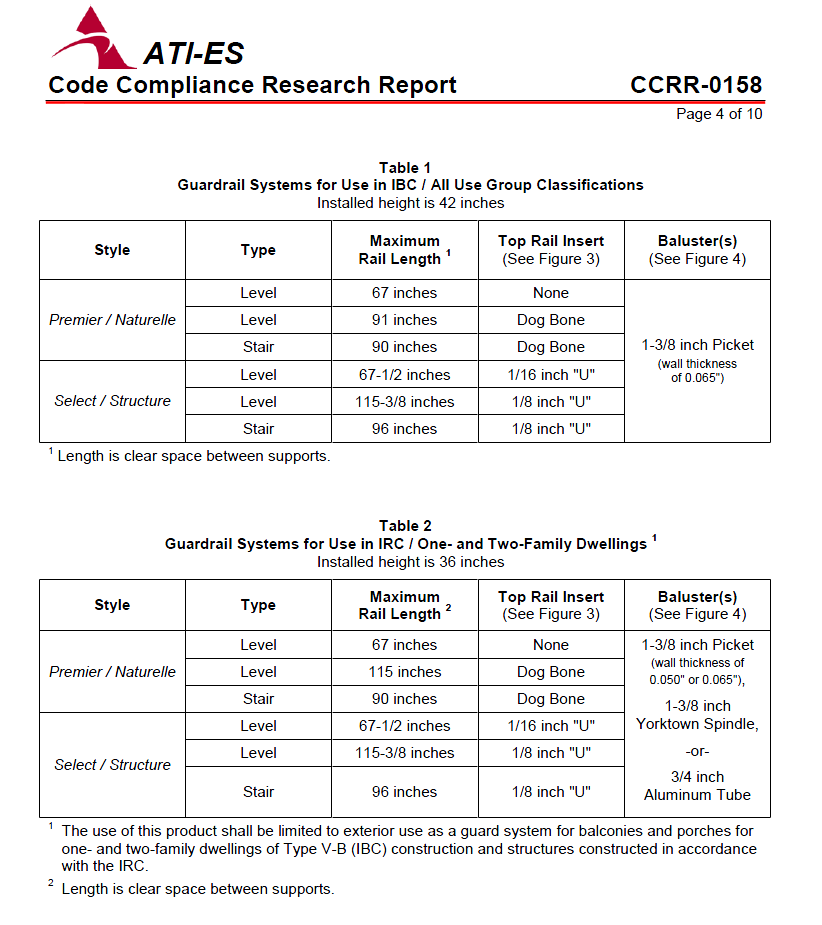 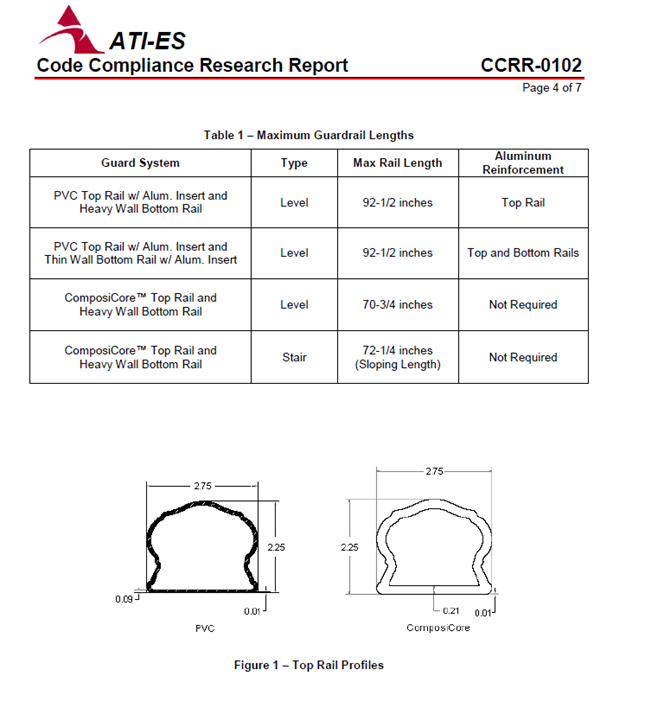 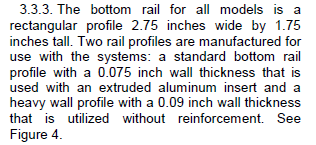 CCRR Comparison
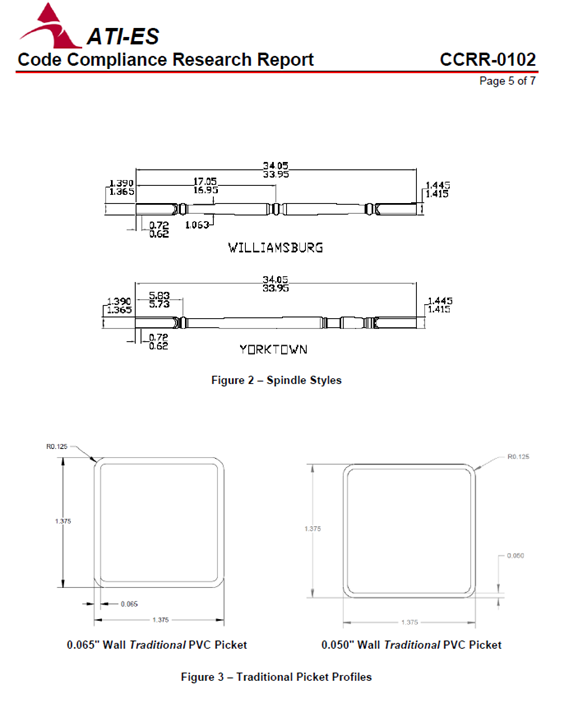 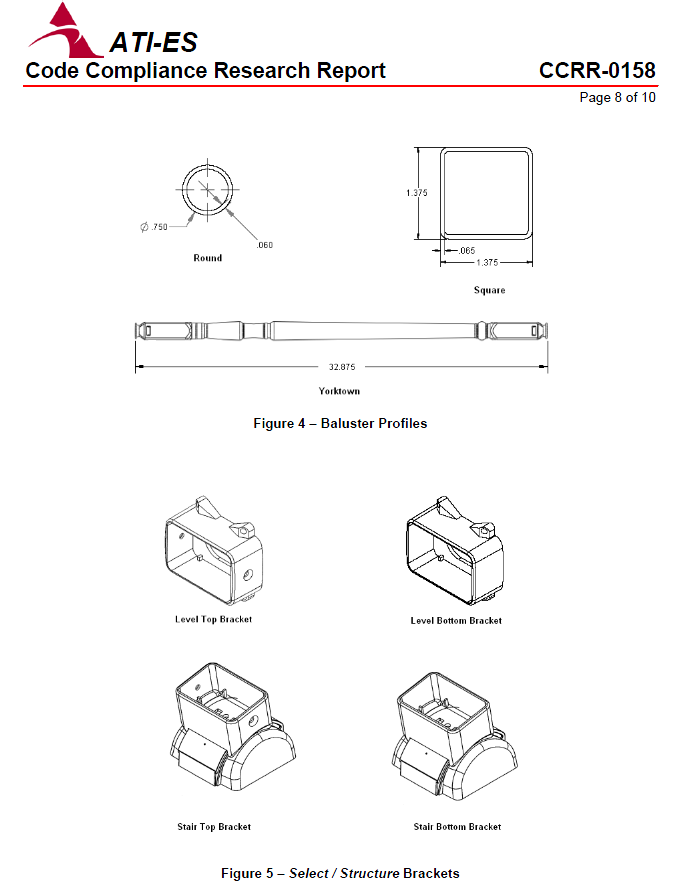 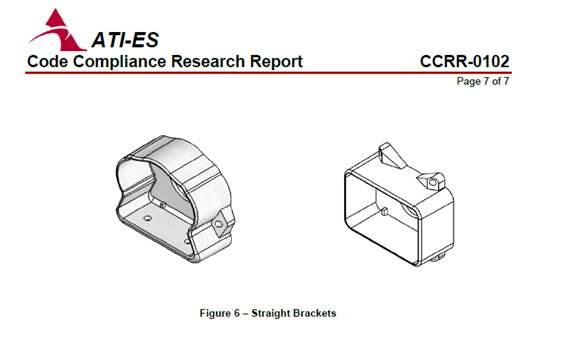 CCRR Comparison
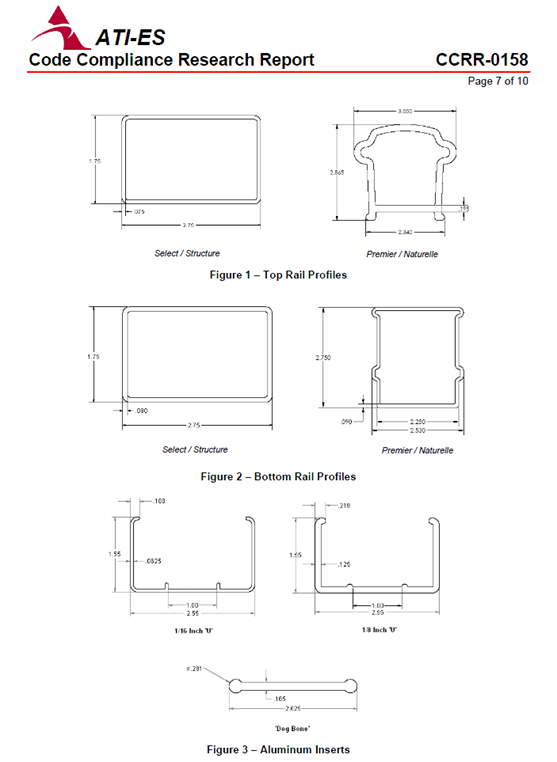 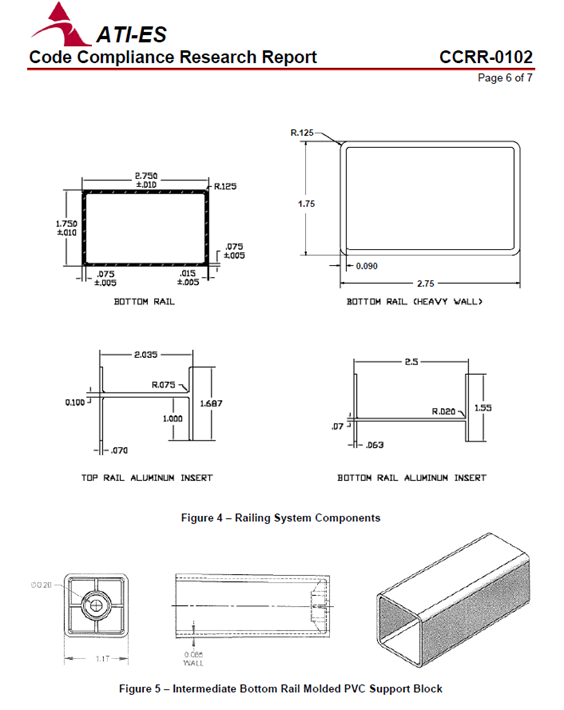 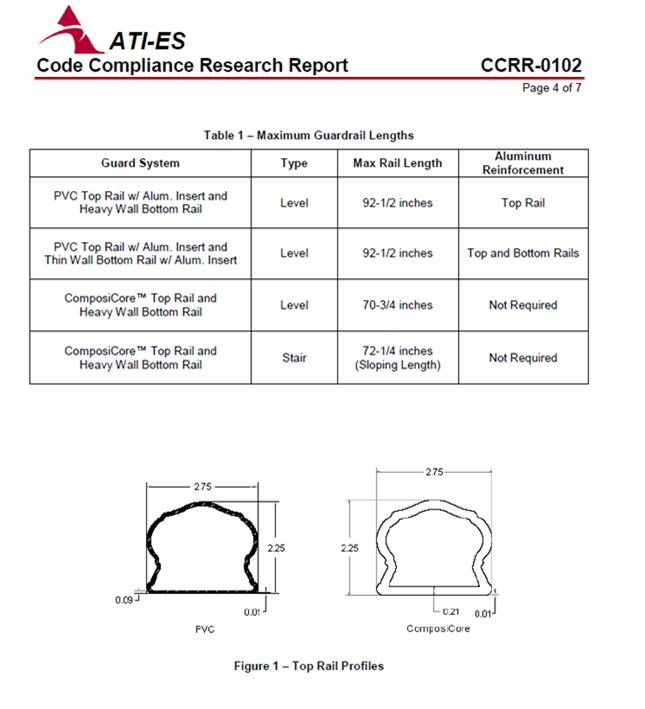